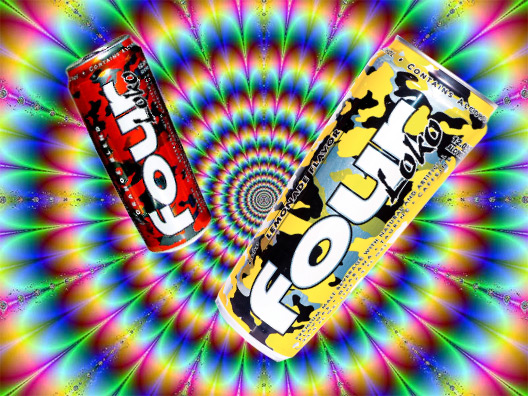 Alcoholic Energy Drinks
By: Emily Butler, Meg Hayes, Doug Heckmann, Christopher Peter Makris, & Tommy Todd
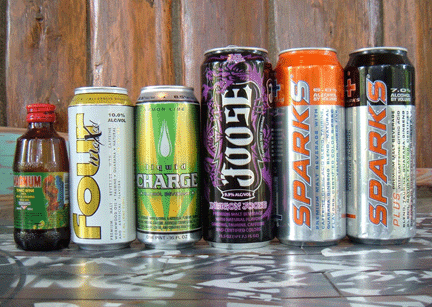 About The Project
About Alcoholic Energy Drinks
Any beverage that contains both caffeine and alcohol

Recent concern over the safety of using alcohol and caffeine in combination

FDA ban on manufacturing of beverages containing caffeine & alcohol
Motivation
No prior research about safety or usage for products like Four Loko, or Joose

Products like Redbull/Vodkas are still legal for consumption

Asses college student’s opinion of  alcoholic energy drinks
Did widespread concern/ban have an affect on their opinions?
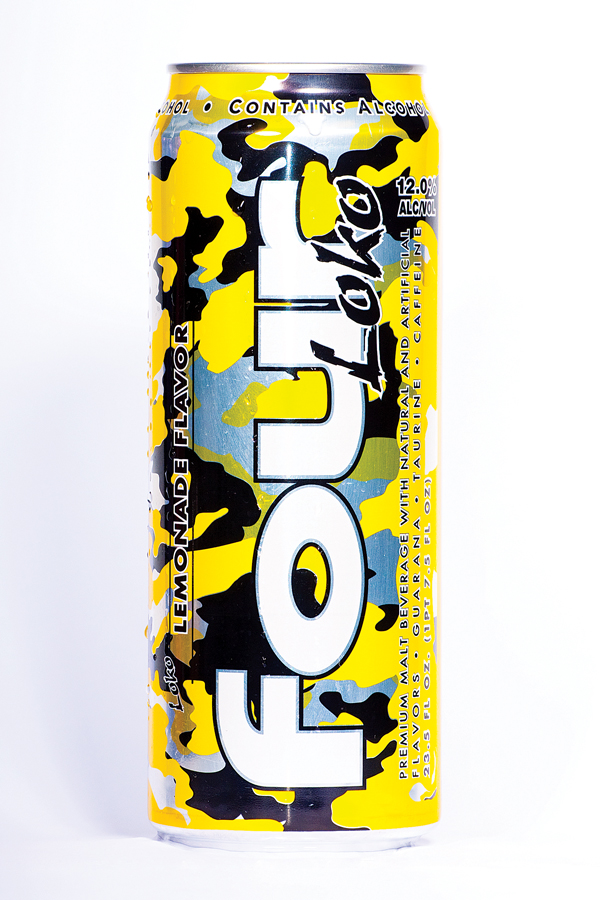 Questionnaire
3 Kinds of Questions
Demographic

Drinking Habits

Attitude towards Alcoholic Energy Drinks
Demographic Questions
Age
University
Gender
Greek-life Affiliation
Drinking Habits
Frequency
Blackouts
Alcohol and Energy Drinks
Attitudes towards Alcoholic Energy Drinks
Motivation
Attitude towards removal of caffeine from Four Loko
Health Risks of Alcoholic Energy Drinks
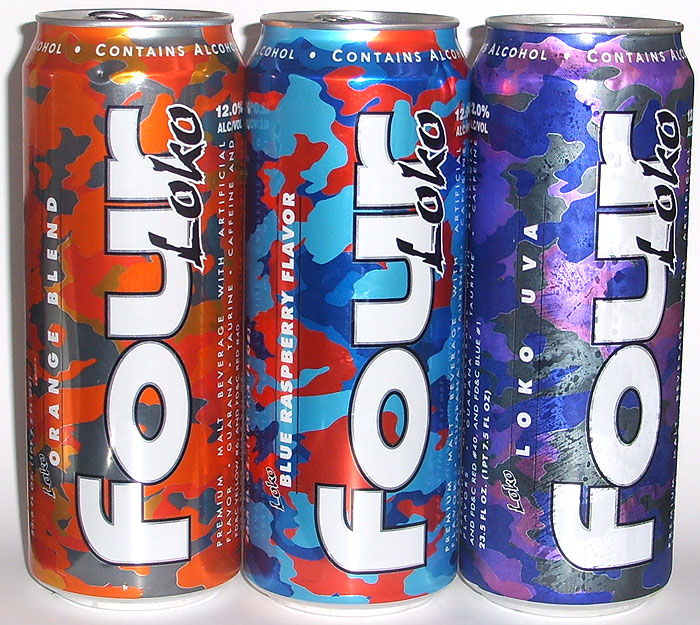 Estimated Sample Size
Initial Sample Size Calculation
Survey consists of primarily yes/no questions
Bernoulli distribution


May be difficult to receive a large sample size
Other surveys, refusal to respond, etc.
90% Confidence Interval
.05 Margin of Error
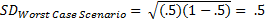 Initial Sample Size Calculation (Contd.)
Calculate n0 as follows:



SRS Without Replacement (Assumption)
NCMU = 5,705, NPitt. = 18,031: NTotal = 23,736
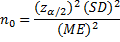 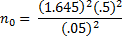 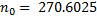 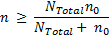 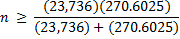 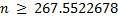 Stratified Sample Size Calculation
Two main strata: CMU & Pitt.

Optimal Allocation
Resulting margin of error should match up with CI
Trial & error using function
N = overall sample, Z = Z-score for corresponding CI
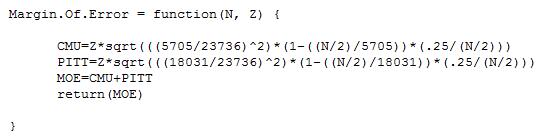 Stratified Sample Size Calculation (Contd.)
Compare to n = 268 (SRS without replacement)
Problems With Sample Size
No pilot study
Worst case scenario assumptions

Response rate
Penalty for how many people to ask
Example: n = 268, r = .5             nPenalty = 268/.5 = 536

Allocation among strata
Proportionate sampling
By strata size
By strata standard deviation
Sub-strata locations

Cumbersome trial & error
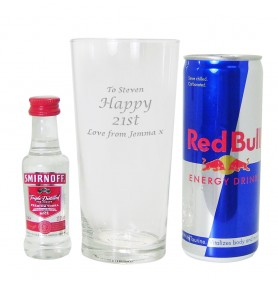 Foreseeable Problems/Successes
Foreseeable Problems
Response Rate
Rate could be much lower than anticipated

Inaccurate Responses
Underage students uncomfortable 

Non-Representative Sample
One or more groups are under-reported
Foreseeable Successes
Nice Weather
Students in better mood and more people are out

Determine Different Views 
CMU and Pitt students
Greek and Non-Greek

Accurate Analysis
Lower response rate but still enough to have accurate results
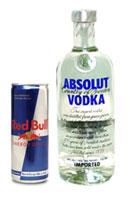 Future Work
Future Work
Implement survey
Three times a week
Paper Surveys, Clipboards, Manila Envelope for anonymity
On both campuses
Weekly analysis
Representativeness
Enter data together- data entry error
Analyze results
Descriptive Statistics
Mainly use ANOVA
Conclusion
Understand student’s attitudes towards alcoholic energy drinks

Possibly give report to SHS
Awareness
Preparedness
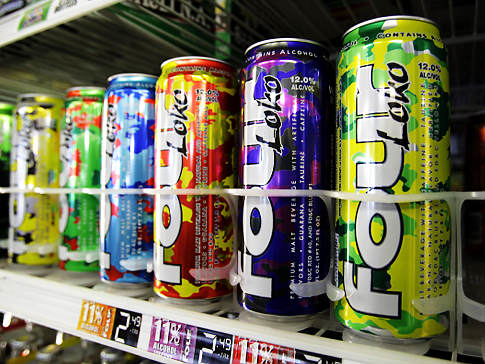 Questions?